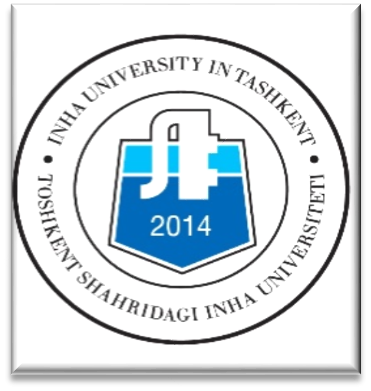 Toshkent shahridagi  Inha  universiteti   Tibbiy  xizmat   bo'limiO'zbekiston Respublikasining 1996-yil 29-avgustda qabul qilingan         “ Fuqarolar sog'lig'ini saqlash ” tog'risidagi                                                                     265 -I- son  Qonuni  mazmun  mohiyatini  tushuntirish.
Inha Universiteт   намshirasi: Sobirova Nigora
Fuqarolarning  Sog‘lig‘ini  Saqlash qonun qarorlari vazirliklar va tashkilotlar tomonidan amalga oshilriladi
O‘zbekiston Respublikasi Ichki Ishlar Vazirligi
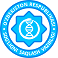 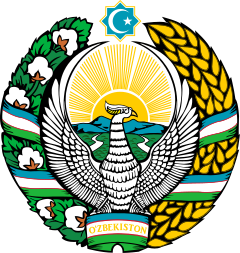 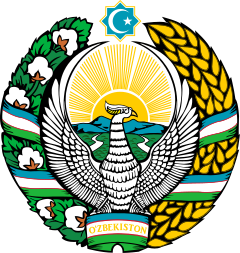 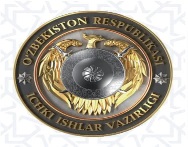 QONUN VA QARORLAR
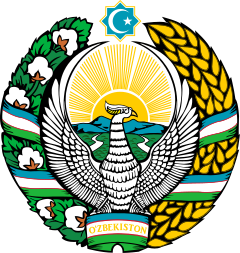 Fuqarolar sog'lig'ini saqlash tog'risidagi qonunchilikning     asosiy vazifalari :      Fuqarolarning  sog'ligini saqlashga doir huquqlari davlat tomonidan kafolatlanishini ta‘minlash;Fuqarolarning sog‘lom turmush tarzini shakillantirish;Davlat  organlari, korxonalar, muasassalar , tashkilotlar,birlashmalarining fuqarolar sog‘lig‘ini saqlash sohasidagi                                                                                                                                                      faoliyatini huquqiy jihatdan tartibga solish.
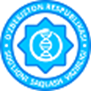 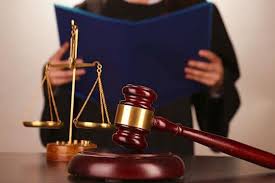 Fuqarolar sog'lig'ini saqlashning asosiy prinsiplariFuqarolar sog‘ligini saqlashning asosiy prinsiplari quydagilardan iborat;Sogliqni saqlash sohasida inson huquqlariga rioya qilinishi;Aholining barcha qatlamlari tibbiy yordamdan bahramand bo‘lishi;Profilaktika chora-tadbirlarining ustunligi;Sog‘lig'ini yo‘qotgan taqdirda fuqarolarning ijtimoiy himoya qilinishi
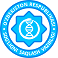 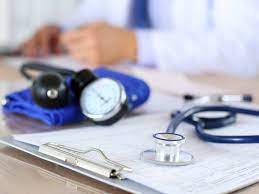 Sog‘liqni Saqlash vazirligi tomonidan Oilaviy poliklinikalarda tibbiy xodimning asosiy vazifalari
Kasallikni kamaytirishga qaratilgan chora tadbirlar
Ambulator qabul o´tkazish
Sog´lom turmush tarzini targ‘ib  qilish
Surunkali kasali bor bemorlarni dispanser kuzatuvga olish
sog´liqni saqlash va kasalliklarni oldini olish to´g´risida ma´lumotlar berib borish
O‘zbekiston Respublikasi Prezidentining 2021-yil 28-iyuldagi   PQ-5199-sonli qaroriga asosan
 

 Boshqa tuman (shahar) hamda barcha viloyat va respublika davolash-profilaktika muassasalarida ularning amaldagi  shtat birliklari doirasida IT operator — hamshira lavozimi kiritiladi.

Ikki hafta muddatda IT operator — hamshiralar hamda boshqa sog‘liqni saqlash tizimi xodimlarining kompyuter savodxonligini oshirish maqsadida ularni o‘qitish bo‘yicha dastur ishlab chiqilsin; 

Reja-jadvalga asosan IT operator — hamshiralar hamda boshqa sog‘liqni saqlash tizimi xodimlarining kompyuter savodxonligini oshirish maqsadida ularni tuman (shahar) IT markazlarida bepul o‘qitish mashg‘ulotlarini tashkil etilsin.
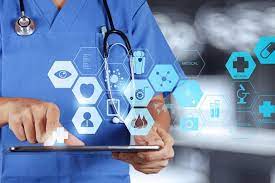 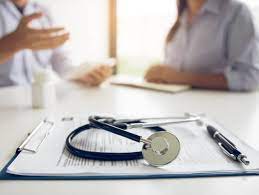 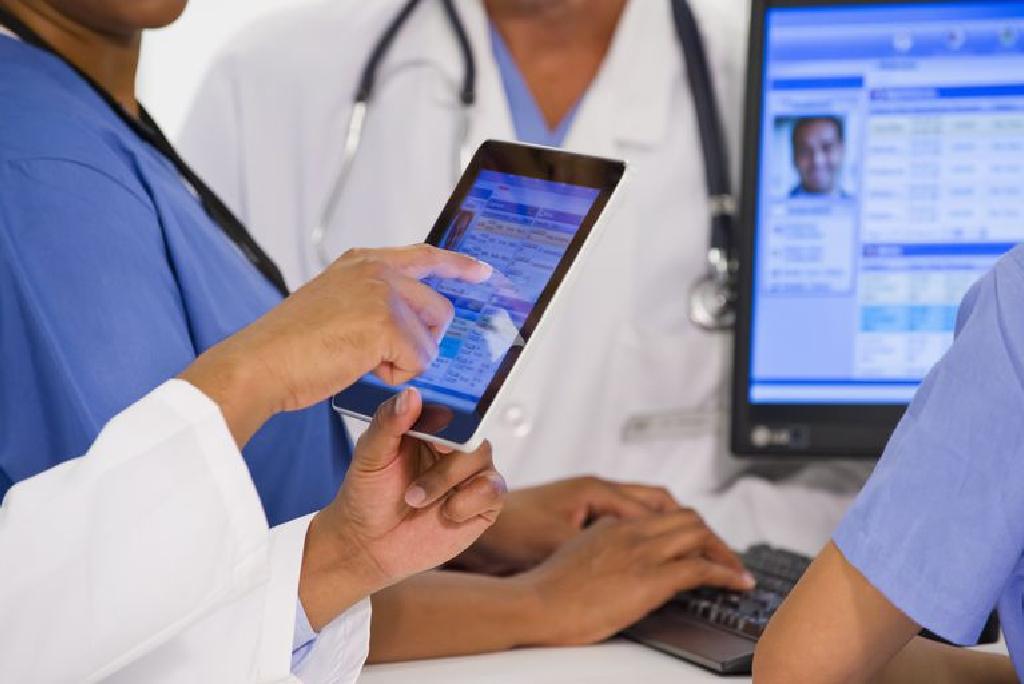 O‘zbekiston  Respublikasi  Sog‘liqni  saqlash  vazirligining  buyrug‘i
   ShOShILINCh  TIBBIY  YoRDAM  KO‘RSATISh  UChUN  TRANSPORT 
          VOSITASINING  SALONIDA  BO‘LIShI  ShART  BO‘LGAN  ZARUR
 TIBBIY  AShYoLAR  RO‘YXATINI  TASDIQLASh  TO‘G‘RISIDA


O‘zbekiston Respublikasi Adliya vazirligi tomonidan 2011-yil 5-iyulda ro‘yxatdan o‘tkazildi, ro‘yxat raqami 2241

O‘zbekiston Respublikasi “Yo‘l harakati xavfsizligi to‘g‘risida”gi Qonunining (O‘zbekiston Respublikasi Oliy Majlisining Axborotnomasi, 1999-y., 9-son, 215-modda) 17-moddasiga muvofiq ;
1. Shoshilinch tibbiy yordam ko‘rsatish uchun transport vositasining salonida bo‘lishi shart bo‘lgan zarur tibbiy ashyolar ro‘yxati ilovaga muvofiq tasdiqlangan.
2. Mazkur buyruq O‘zbekiston Respublikasi Adliya vazirligida davlat ro‘yxatidan o‘tkazilgan kundan boshlab   kuchga kirgan.
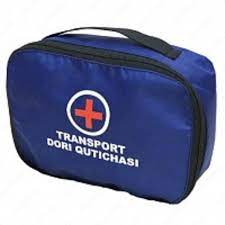 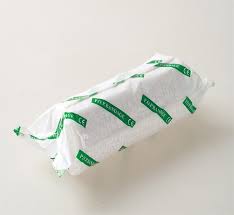 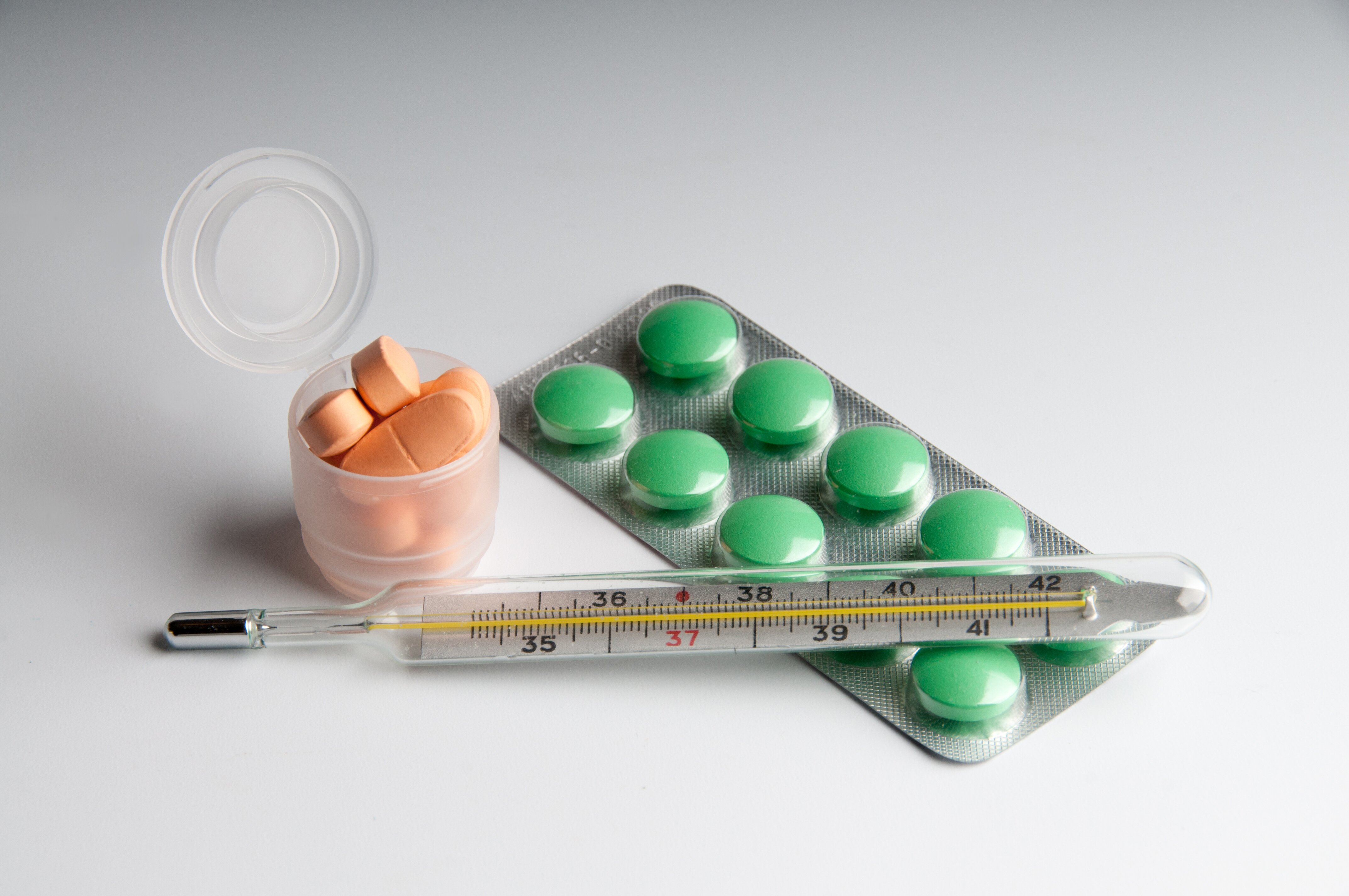 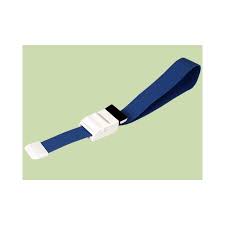 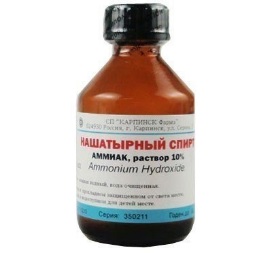 INSON  SALOMATLIGI  HAMMA  NARSADAN  USTUN KASALNI  DAVOLASHDAN  KO'RA  UNI OLDINI  OLISH  AFZAL.
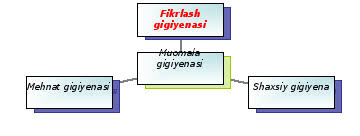 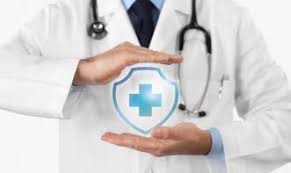 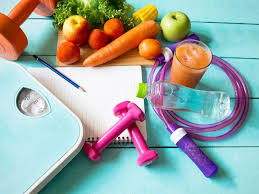 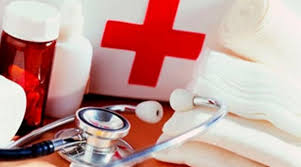 E'TIBORINGIZ UCHUN RAHMAT !
E'tiboringiz uchun rahmat!